Descriptive Writing – Grade 1

Writing Project – Step 5

Editing & Publishing
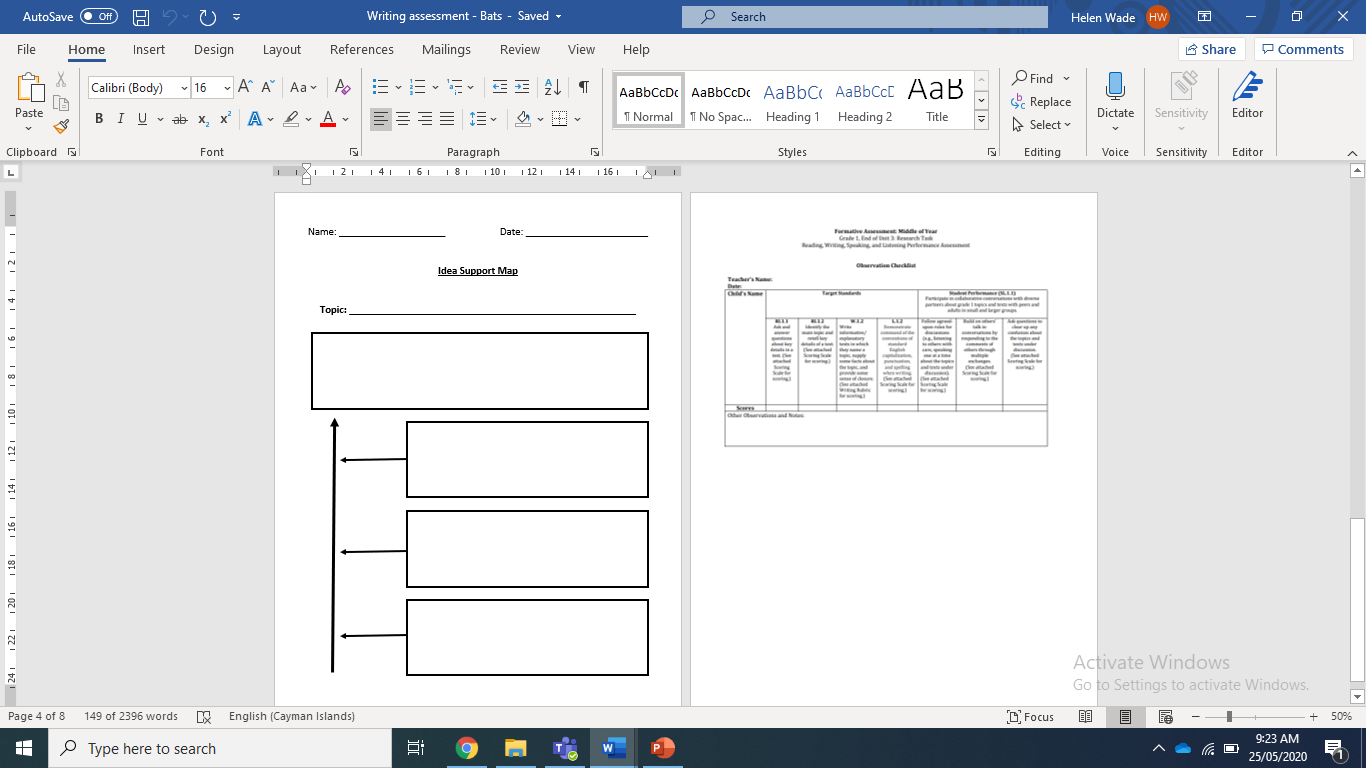 You will need your Idea-Support Map from yesterday.

Today you will use your Idea-Support Map to guide you in writing your paragraph.

First, you will review the facts you wrote. Look at your facts – do they make sense? Did you include all the words needed in your sentence? Did you start each sentence with a capital letter and end with correct punctuation?
Main idea
Detail
Detail
Wrap-up sentence
June 1, 2020
Mrs Wade
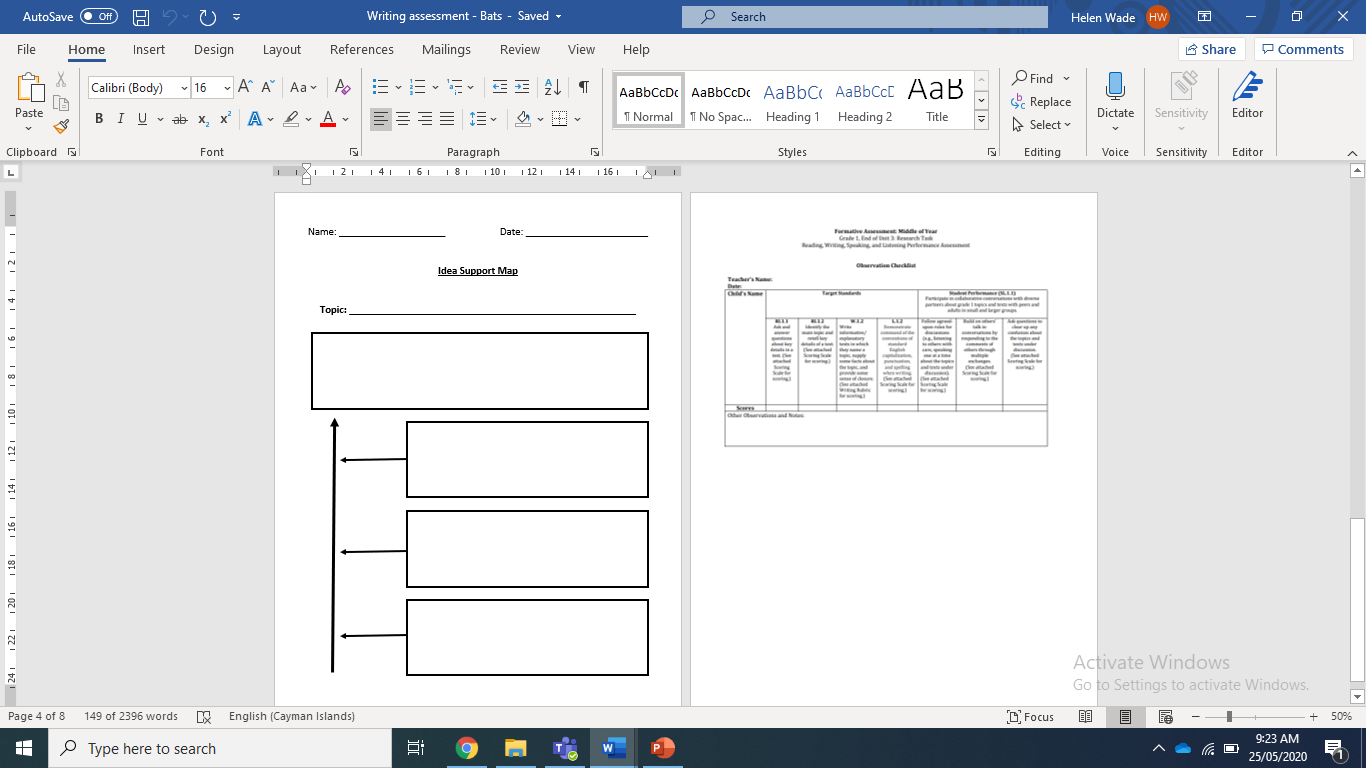 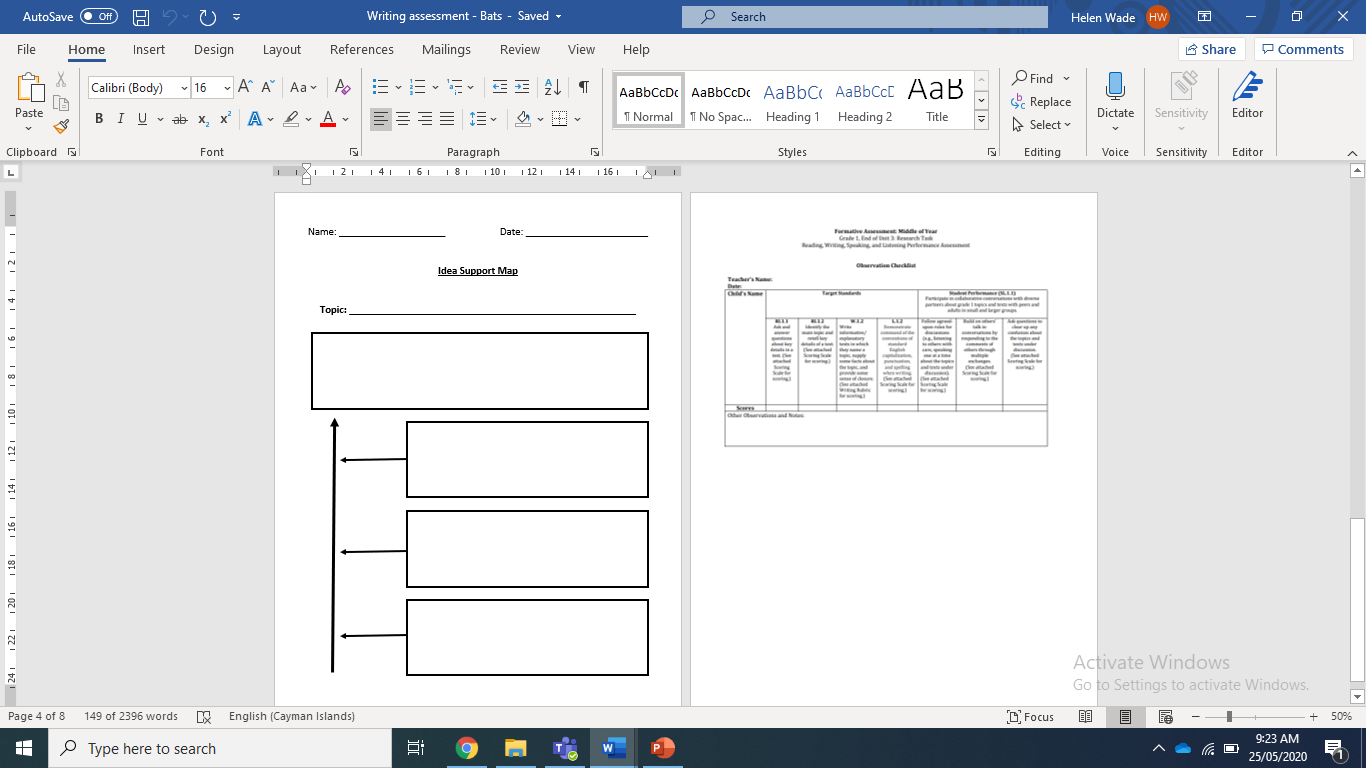 Now write a topic title. Remember that the topic sentence tells about the main idea.

Next, you will turn your details into sentences. Each sentence should give a fact or detail about the main idea.

Finally, you will write a closing sentence that retells the main idea in different words and ties the ideas together.
All about Polar Bears
Polar Bears have to stay warm in the cold Arctic.
Main idea
Detail
Polar Bears have a thick layer of blubber below their skin.
Detail
Blubber is a layer of fat that protects the bears.
Wrap-up sentence
This is how Polar Bears stay warm.
Mrs Wade’s Informative Paragraph
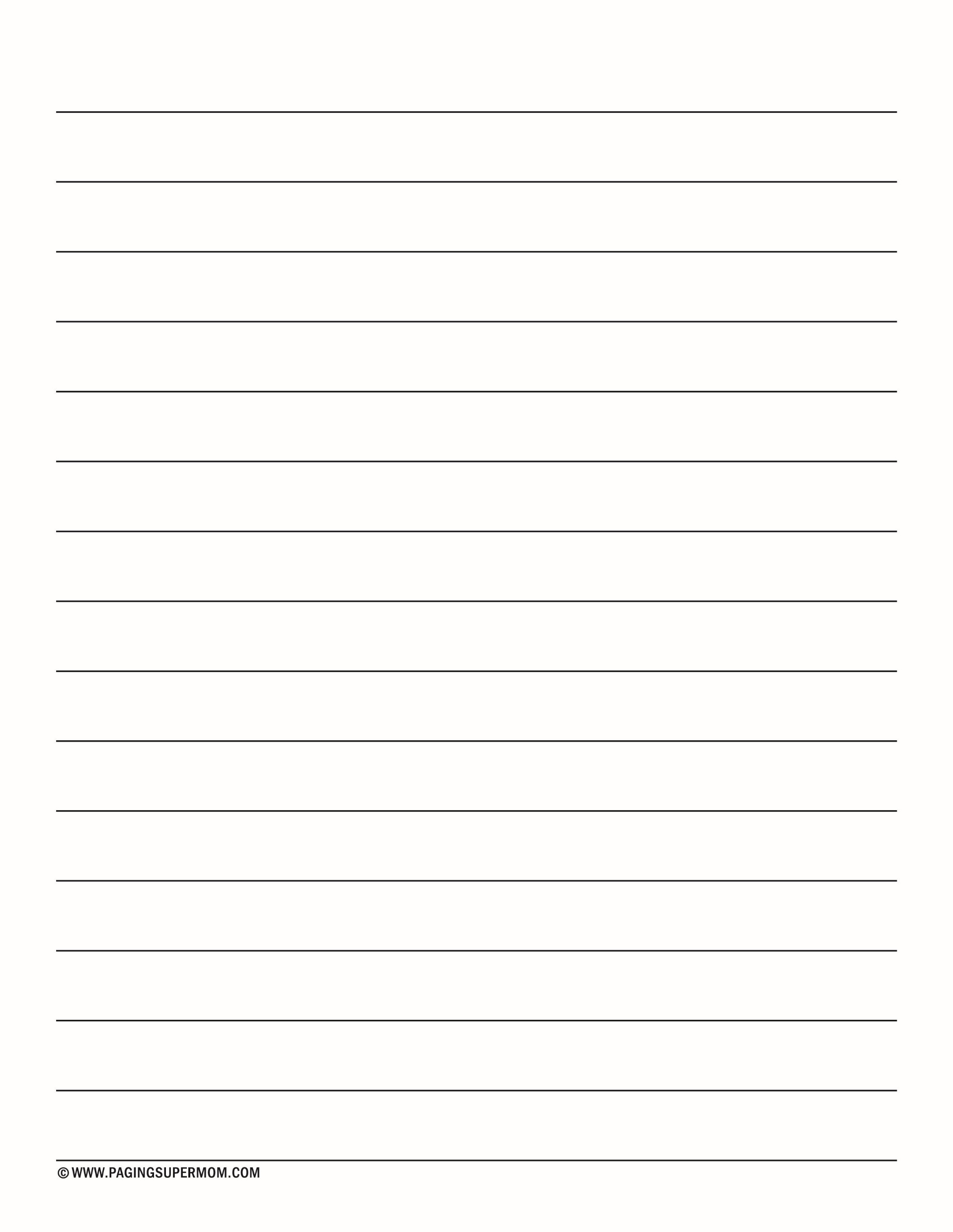 Topic: All About Polar Bears
Polar Bears have to stay warm in the cold Arctic. Polar Bears have a thick
layer of blubber below their skin. Blubber is a layer of fat that protects the
bears. This is how Polar Bears stay warm.
Now you may begin to write your paragraph.
Use a lined piece of paper to hand write your paragraph in full.

Remember:
1. Use your Idea-Support Map to help guide you.
2. Use your neatest handwriting – think carefully about where tall letters (b, d, f, h, k, l, t) and tail letters (g, j, p, q, y) are placed on the line.
3. Start each sentence with a capital letter and end with a full stop.
4. Sentences should flow one to the next – continue writing your next sentence on the same line if there is room to do so. If not, then start on the next line down.
5. Edit (check) your work carefully – spelling, grammar, handwriting formation. You may draw a picture of your animal if you’d like to.
6. Publishing time! Take a photo of it and upload it to Seesaw.